«Сказочные образы»
Презентация к уроку музыки в 5 классе 
по теме 
«Фольклор в музыке русских композиторов. Стучит, гремит Кикимора»
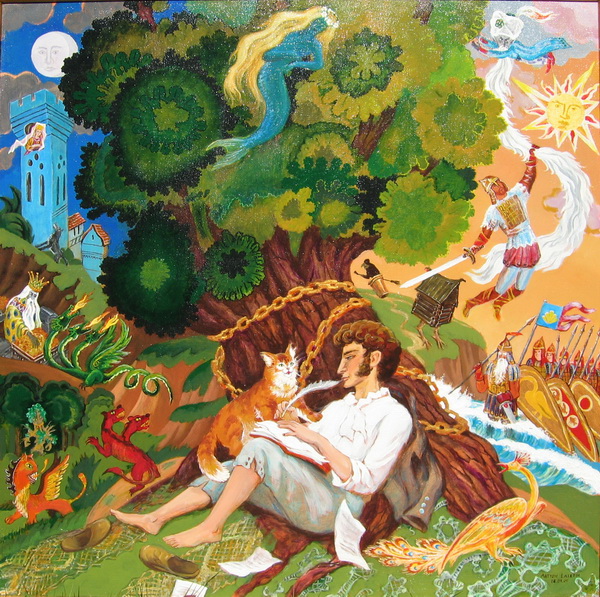 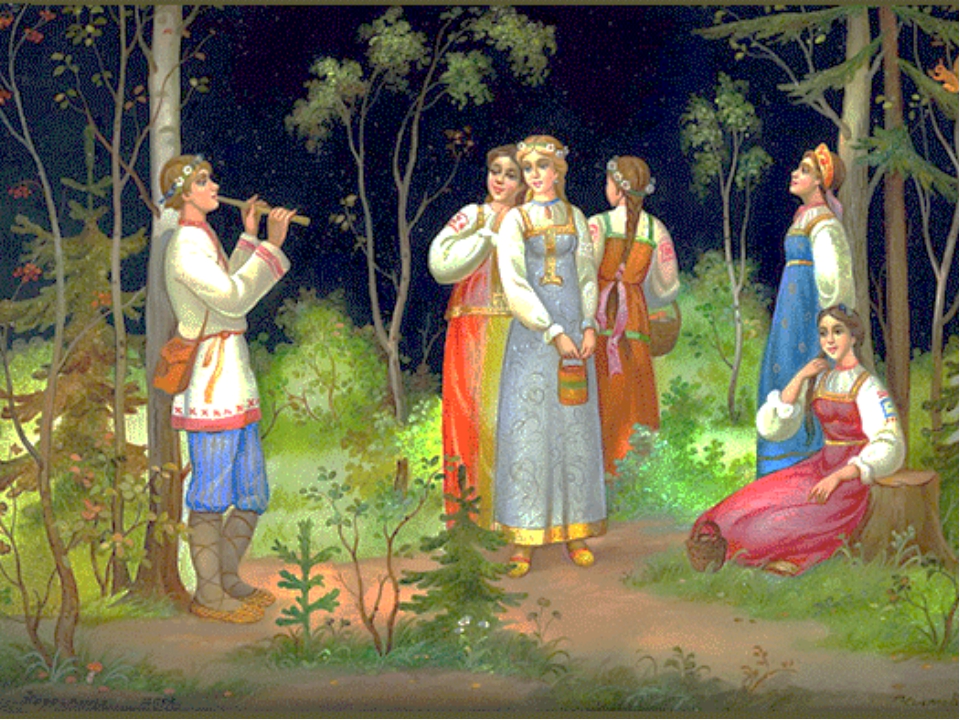 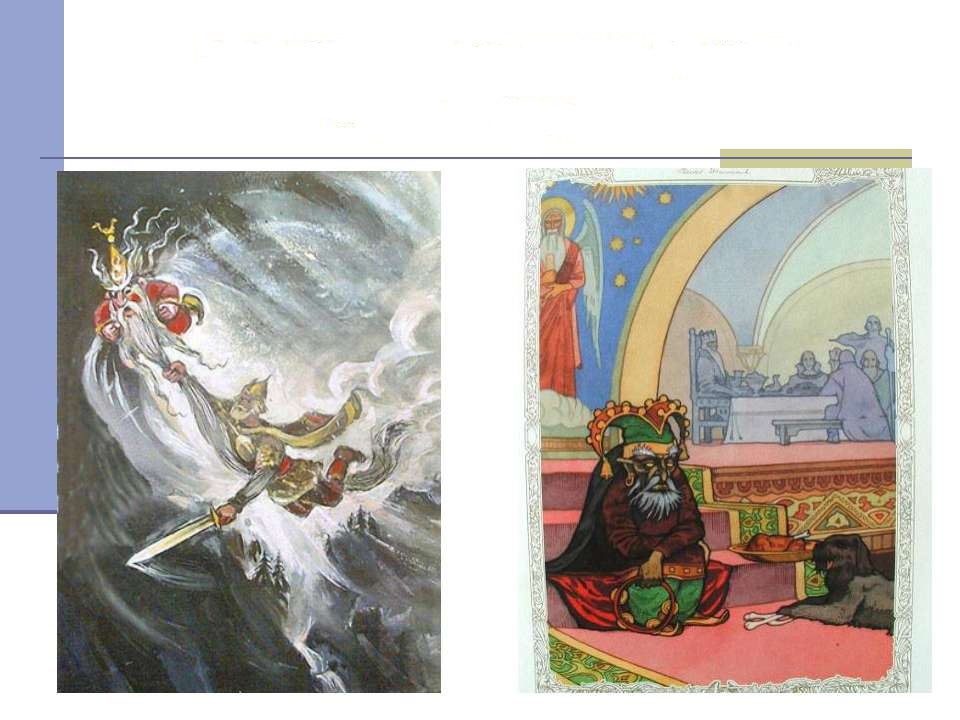 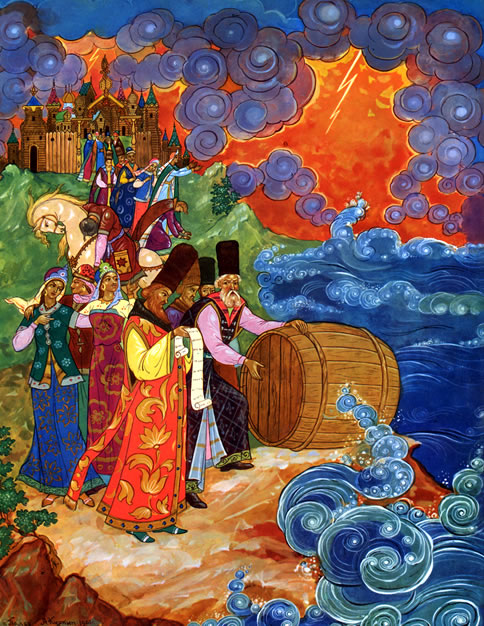 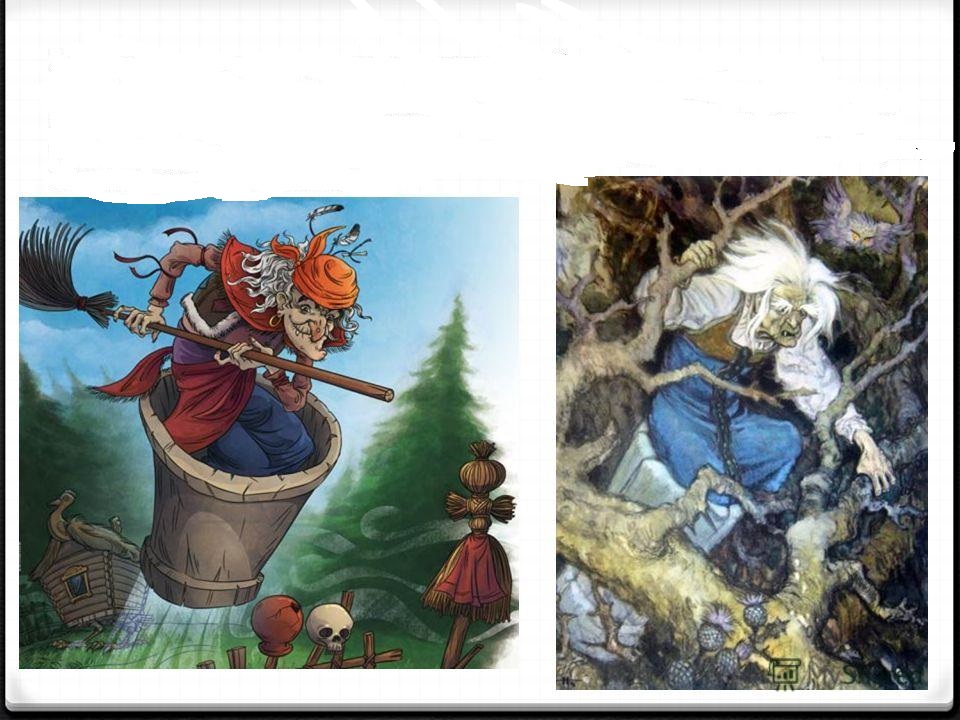 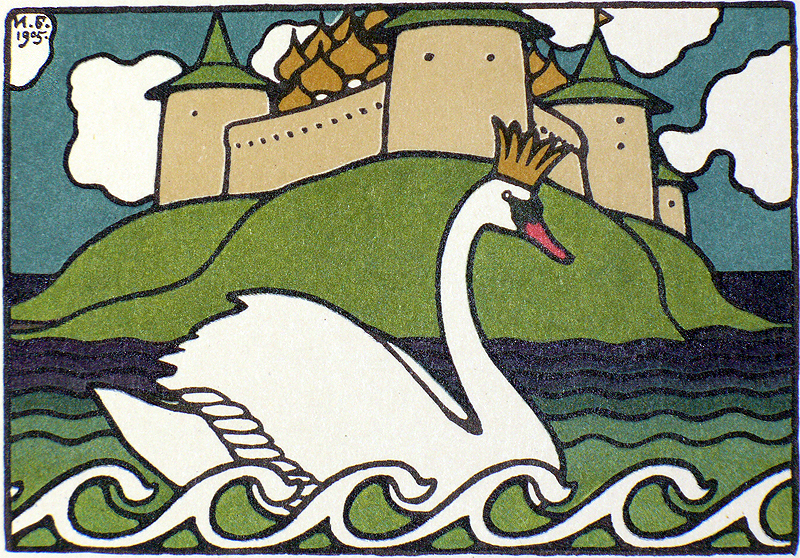 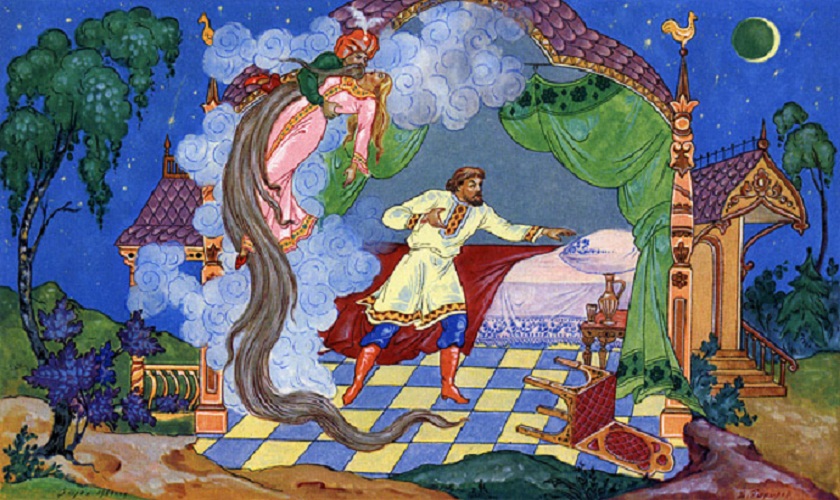 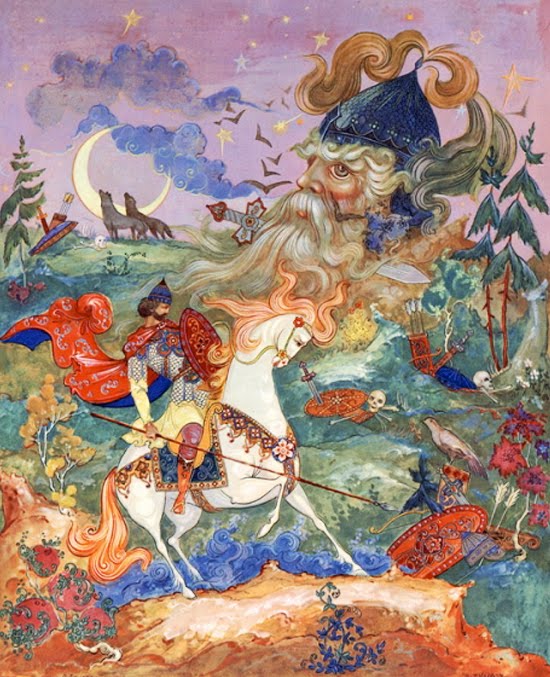